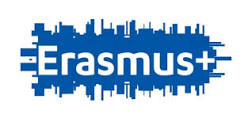 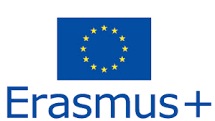 The new values of democracy in today’s Europe
31th December 2023 – 31th December 2025
Coordinator: 
National College “Mihai Viteazul” – Sfântu Gheorghe, Covasna, Romania
Partners:
Zespol Szkol Centrum Ksztalcenia Rolniczego, Opolskie, Bąków, Poland
5o Geniko Lykeio, Petroupolis Aττική (Attiki) Petroupoli, Greece
Srednja skola Lovre Montija, Šibensko-kninska županija Knin, Croatia
Ies Eduardo Primo Marqués, Comunidad Valenciana CARLET, Spain
Escola Básica 2,3 Ciclos Dr. Horácio Bento de Gouveia, Região Autónoma da Madeira Funchal, Portugal
Number of contract: 2023-1-RO01-KA220-SCH-000154856
The contract is only between 
National Agency and school coordinator 

Romanian National Agency - National College “Mihai Viteazul”
Objectives:
to foster the development of students’ social, civic and intercultural competences
to reinforce the development of innovative, integrated approaches of EU fundamental democratic values
to ensure inclusive education for all students to prevent inequalities and discrimination and to teach them to understand and to accept differences, while respecting the rule of law, diversity and equality
to enhance for all competences to share the values and to fight against racism, discrimination etc.
Implementation:Activities will be focused on the new values of democracy in nowadays geopolitical situation
European Values of Multiculturalism/ European Values of Multi-ethnic society
Equality and Equity in the process of integration of migrants in our school and community
The Role of Women in Today's Democracy
Mediation and Assertiveness
Becoming a Democratic European Citizen Through Art and History
Social and Multicultural Competences in the New Context of Today's Europe
Results: What project results and other outcomes do you expect your project to have?
Through methods - Debate, conferences, meeting with local authorities, simulation games, role play, interviews, street survey
We will achieve the results: logbook collecting all the information from visits and meetings, webpage, the multicultural blog will be enriched with students contributions, Logo selection, definition of tasks, articles to be published in the school and local magazine. 
All the activities will be integrated in activities in school Art, History lessons, Civic and Citizenship education
Organizations tasks will be shared proportional:
Romania dissemination (monitors the process of dissemination in each country)  and the Facebook page of the project
Portugal - eTwinning platform
Croatia - The Logo and pre-and after mobilities Questionnaires
Spain - Magazine /Logbook
Greece – the website of the project
Poland - the Google Drive
Partners are responsible to organize activities according to the topics of the meetings:
P1: Romania - European Values of Multiculturalism/ European Values of Multi-ethnic society
P2: Portugal - Equality and Equity in the process of integration of migrants in our school and community
P3: Croatia - Mediation and Assertiveness
P4: Spain - The Role of Women in Today's Democracy
P5: Greece - Becoming a Democratic European Citizen Through Art and History
P6: Poland - Social and Multicultural Competences in the New Context of Today's Europe
Description of the tasks and responsibilities of each partner organization during the mobilities:
Romania - European Values of Multi-ethnic society – In contrast with discrimination, stereotypes and prejudices. The methods will include workshop for teachers, teaching equality and discrimination prevention, Equality/relationships in a multi-ethnic community: students’ performance, a role-play.
Portugal - Hands-on workshop on the International Day of Democracy.
Croatia - Mediation and Assertiveness. Activities: When do we cross the boundaries of freedom and does our freedom endanger other people? Wall Newspaper - "Democratization of memory culture“. Getting to know the tangible and intangible cultural heritage
Spain - The Role of Women in Today's Democracy - Playing traditional Valencian games: through these games students will learn to respect each other's opinion, important value in a democratic world
Greece - Becoming a Democratic European Citizen Through Art and History - presentation of human rights in artistic way Teaching democracy as a political system and as a way of life, create a digital guidebook with photos
Poland - Social and Multicultural Competences in the New Context of Today's Europe - the competences that will be developed are: the ability to establish relationships, to work out compromises, effective communication, empathy, the ability to motivate and inspire others, active listening, the ability to share knowledge, creativity, initiative, openness and acceptance
The content of the proposed activities:
Romania - European Values of Multi-ethnic society:
activities in the field of EU value of Multi-ethnic in contrast with discrimination, stereotypes and prejudices such as: 
Workshop for teachers
 Interactive methods for teaching equality and discrimination prevention
Equality/relationships in a multi-ethnic community: students’ performance, a role-play.
Portugal – for both mobilities (Short term join staff training events and Short term exchanges of groups of pupils):
Management of the project and cultural activities. The objective is to get to know each other and to have a light immersion in the specific of each school. 
The activities:  Portuguese educational system, presentation of each school, presentation on “Social work at schools”, workshop “Cultural identity”,
Equality and Equity in the process of integration of migrants in our school and community
Conference -“School without racism – school with courage”, round table-“the value of personal and national identity in a Europe without borders”, workshop “the challenges of integration for immigrants”, visit the center for immigrants
Spain: 
The Role of Women in Today's Democracy
The activities: 
the role of women in today’s democracy
Laws and regulations regarding the equality of men and women in a democratic country, Quick Quiz “Rights and responsibilities”
Students will prepare a Podcast Debate/interview for the school radio -“The women who changed the History”
“I have a dream” - create your own democratic country
Croatia:
Mediation and Assertiveness
Activities: 
- When do we cross the boundaries of freedom and does our freedom endanger other people? 
- Wall Newspaper - "Democratization of memory culture".
Greece 
Becoming a Democratic European Citizen Through Art and History 
Activities: 
Teaching democracy as a political system and as a way of life,
Create a digital guidebook with photos of these places
Polonia 
Social and Multicultural Competences in the New Context of Today's Europe
Activities:
competences in school,
Cultural education, local heritage, Workshops in the field of social and multicultural 
Meeting with refugees from Ukraine
The main expected results of our project are:
strengthened key competences and improved scholastic results of students
more innovative, integrated and development strategies of schools, especially for the promotion of EU fundamental values
strengthened students’ awareness of democratic values and human rights, reinforced understanding and positive attitudes towards differences and acceptance of rule
improved teachers and students competences towards more inclusive and innovative methods and tools (intercultural competence, cooperative learning, competence - based learning, learning by doing).
Selected priorities:
Common values, civic engagement and participation: it supports active citizenship and development of social and intercultural competences; promotes solidarity, interculturality; raises awareness on common new values of democracy in Europe

Development of key competences: through activities involving cross-curricular, creative and innovative learning approaches, cooperating with local stakeholders, supporting teachers in collaborative, competence-based learning

Inclusion and diversity: promotes equality, diversity and non-discrimination; enhances integration of students with fewer opportunities (students from rural area) and with different backgrounds (ethnic minorities, migrants, refugees)
Participants:
Portugal: Short term join staff training events – 3 teachers/country
For Short term exchanges of groups of pupils in each country:
       - 2 teachers
       - 5 students
The Schedule of the meetings
The first - Short term join staff training events – Funchal (18 – 24 February 2024) 

The first - Short term exchanges of groups of pupils – Romania (7 -13 April 2024)- as suggested Romanian National Agency
The second Short term exchanges of groups of pupils - Poland (June or October 2024)?
The third - Short term exchanges of groups of pupils …...............
 The fourth - Short term exchanges of groups of pupils …...............
The fifth - Short term exchanges of groups of pupils …...............
The sixth - Short term exchanges of groups of pupils …...............
The budget – I
The total budget of the project: 250.000 Euro (100%)
Now we received 80% - 200.000 Euro
The balance of money 20% - 50.000 Euro (after the filing and evaluation of the final report) 
For the moment each country will get 80% from the own budget
Each country will sign a contract with the coordinator of the project. The manager of each partner school will assume and will be responsible for the budget. This budget will be spent only for a good quality of the project.
We will sent for each school this contract in English language
The budget - II
Appendix II of the contract – presentation of the document
The budget for Project Management (PM) – could be used for:
Resources for implementation (brochures, promotions etc.)
Wage/salaries  for project team – after the rules of each country
Rules of collaboration and communication
Responsibilities of coordinator:
Create the contract with each partner
Create an agreement with all partners concerning the task and achievement of objectives 
Each partner has the obligation to keep all the evidences/documents (financial documents, bills, invoices, certificates, flight tickets etc.) – 5 years since the receiving of the balance!!!
Monitoring, request the evidences of activities and offer advices 
Deciding the communication tools – messenger group on Facebook page and common email-s
Inform the partners that it is compulsory to create internal procedures (for selection of teachers, students), agreements between parents and school (for students mobilities, data protection)
Each partner has to ensure the promotion inside and outside the school (Facebook page, sites, school magazine, local media, national media etc.)and use the logo and disclaimer of Erasmus+
Responsibilities of partners:
Create the project team in each school (with responsibilities – monitoring, dissemination, implementation, financial tasks), the selection procedures
Inform the coordinator about any change (the name of school, the principle or coordinator etc. )
Respect the deadline of each task
Open an account for this project and to sent it to the coordinator until the end of this month (October)
Responsibilities of partners:
Create – implementation, monitoring, evaluation, dissemination plans on the base of general plans (the coordinator will sent you)
Create an info pack before each meeting
THE QUALITY OF THE ACTIVITIES WILL BE OUR PURPOSE!!
THANK YOU FOR YOUR ATTENTION!
Maria Baila                           Dana Balog